Aspectos a tomar en cuenta, para un mejor uso de la Tarjeta de Débito.
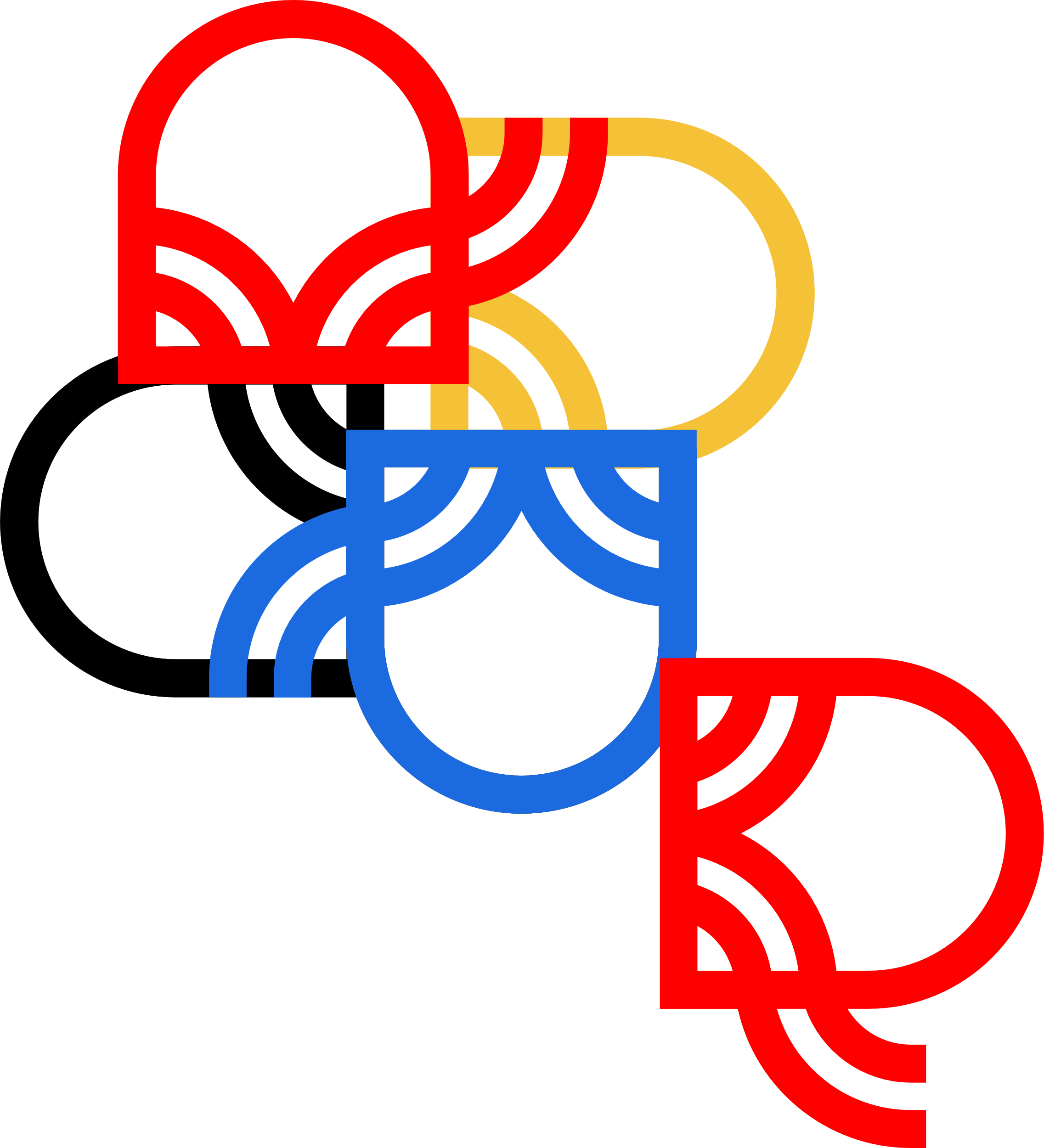 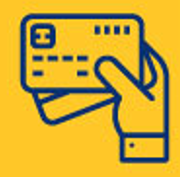 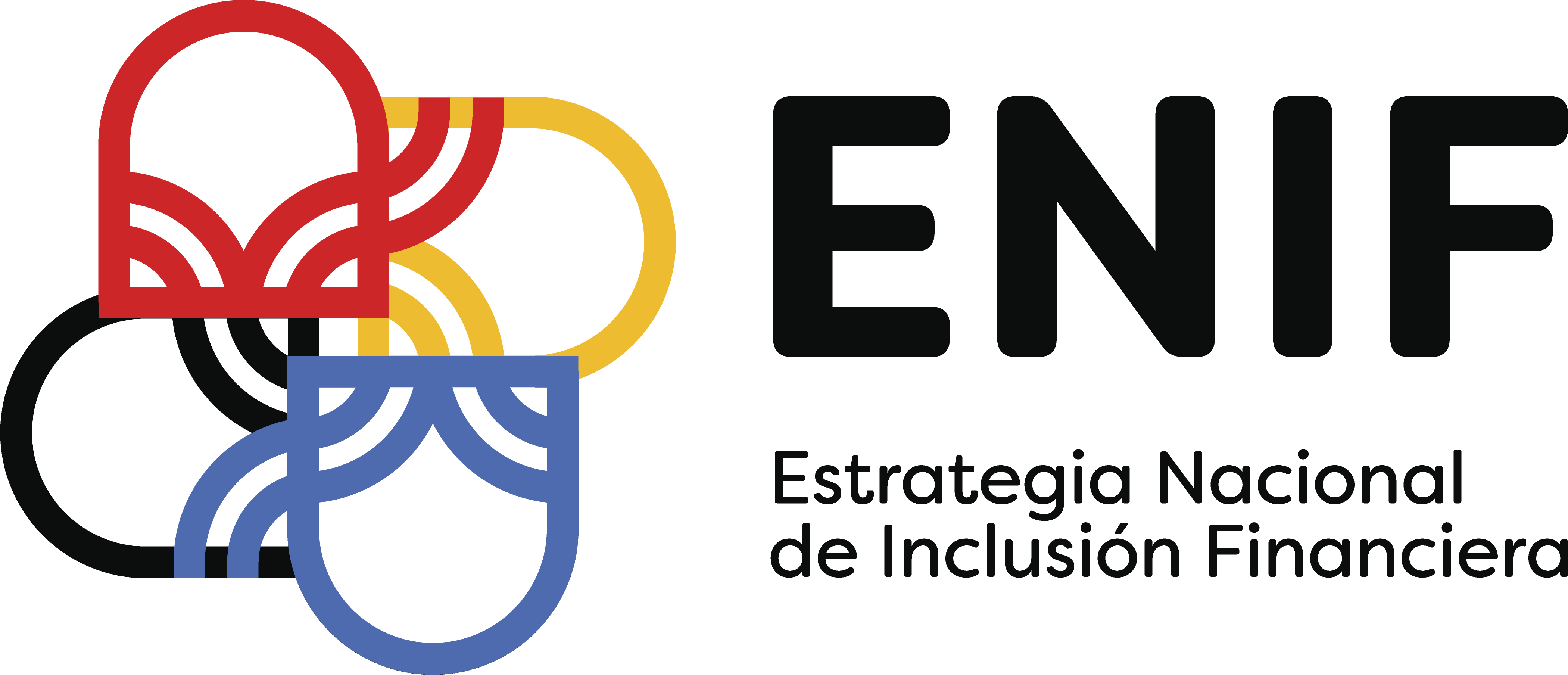 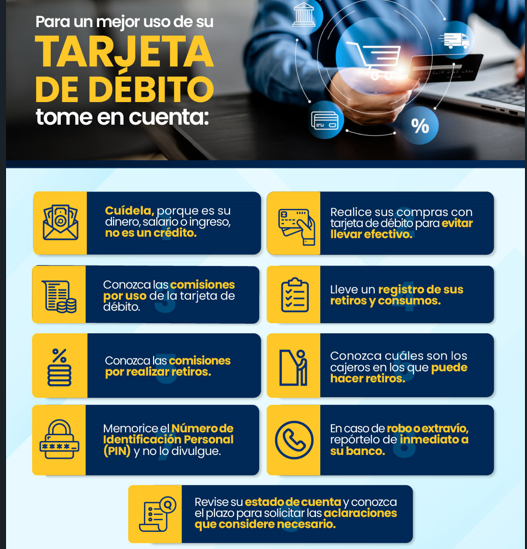 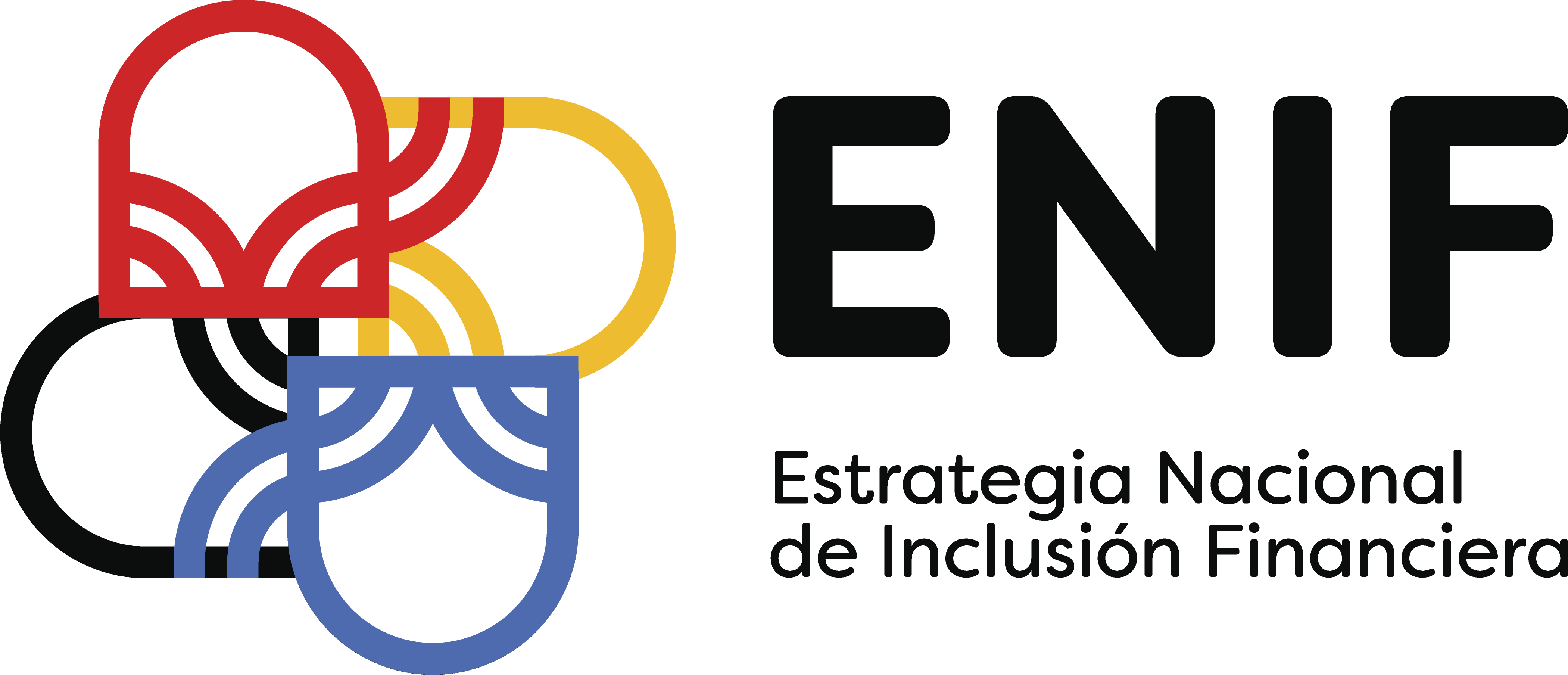 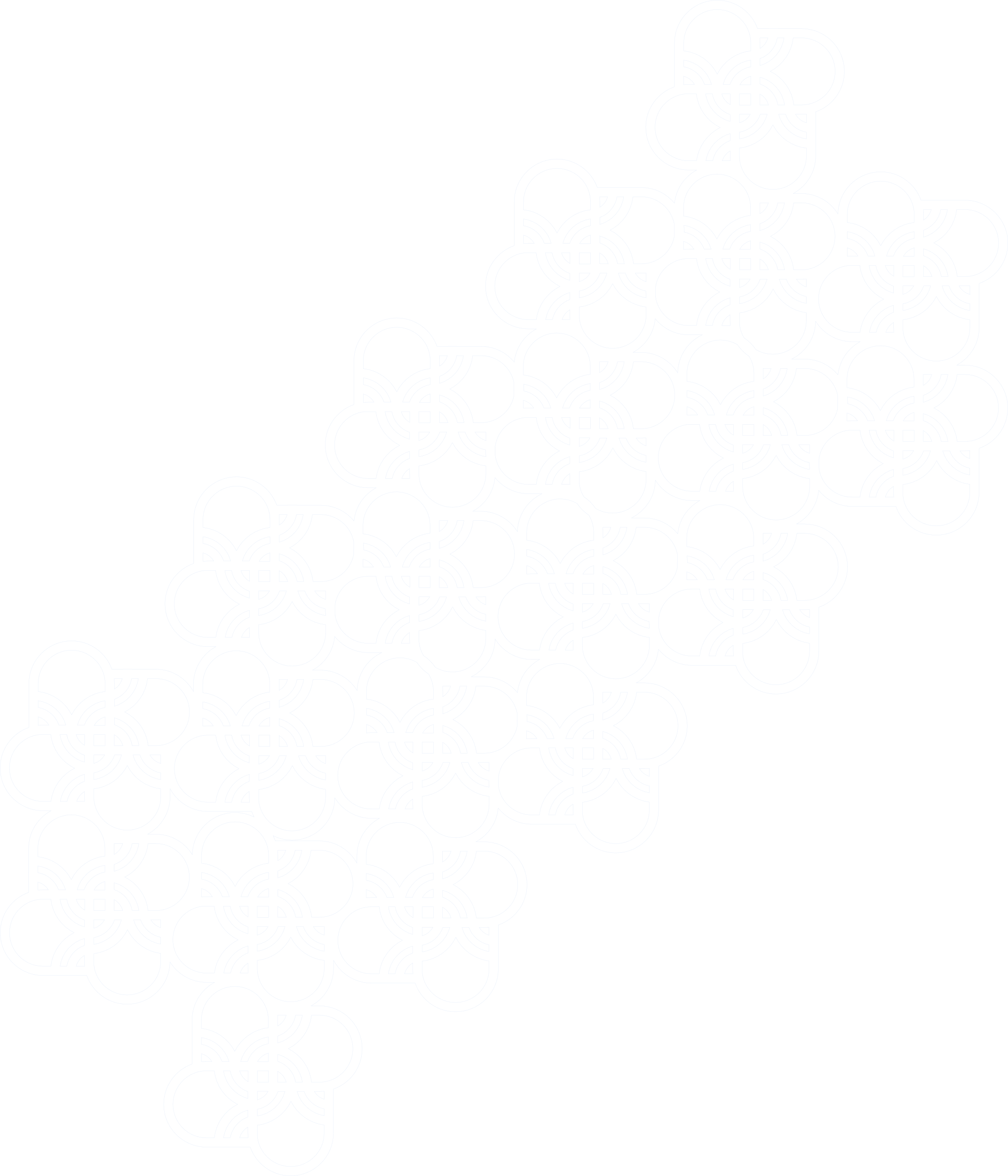 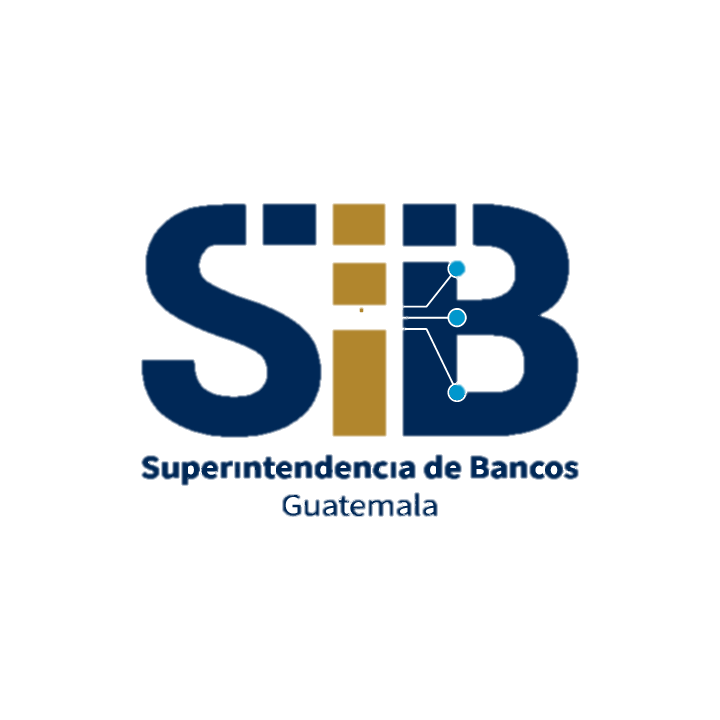 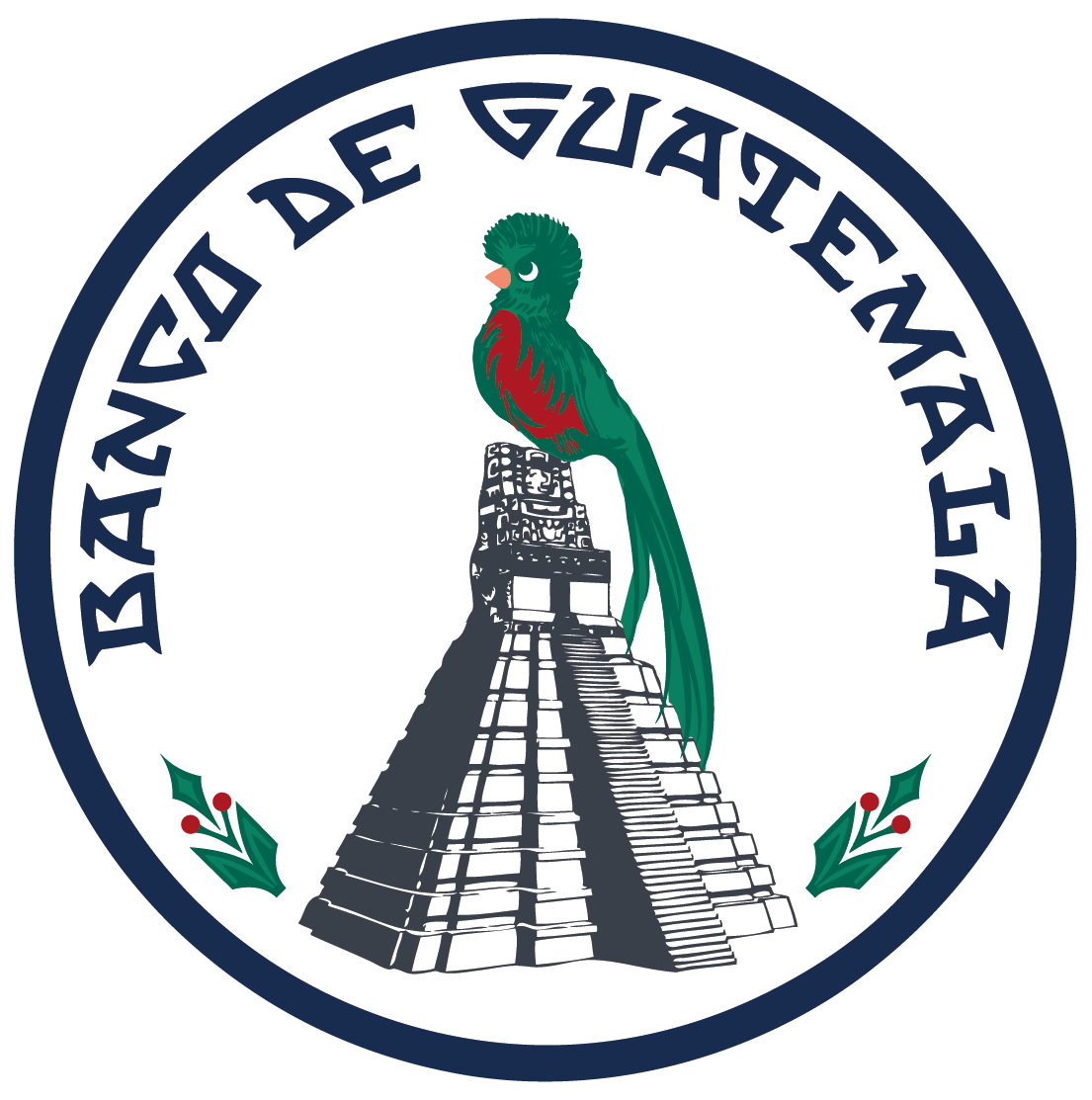 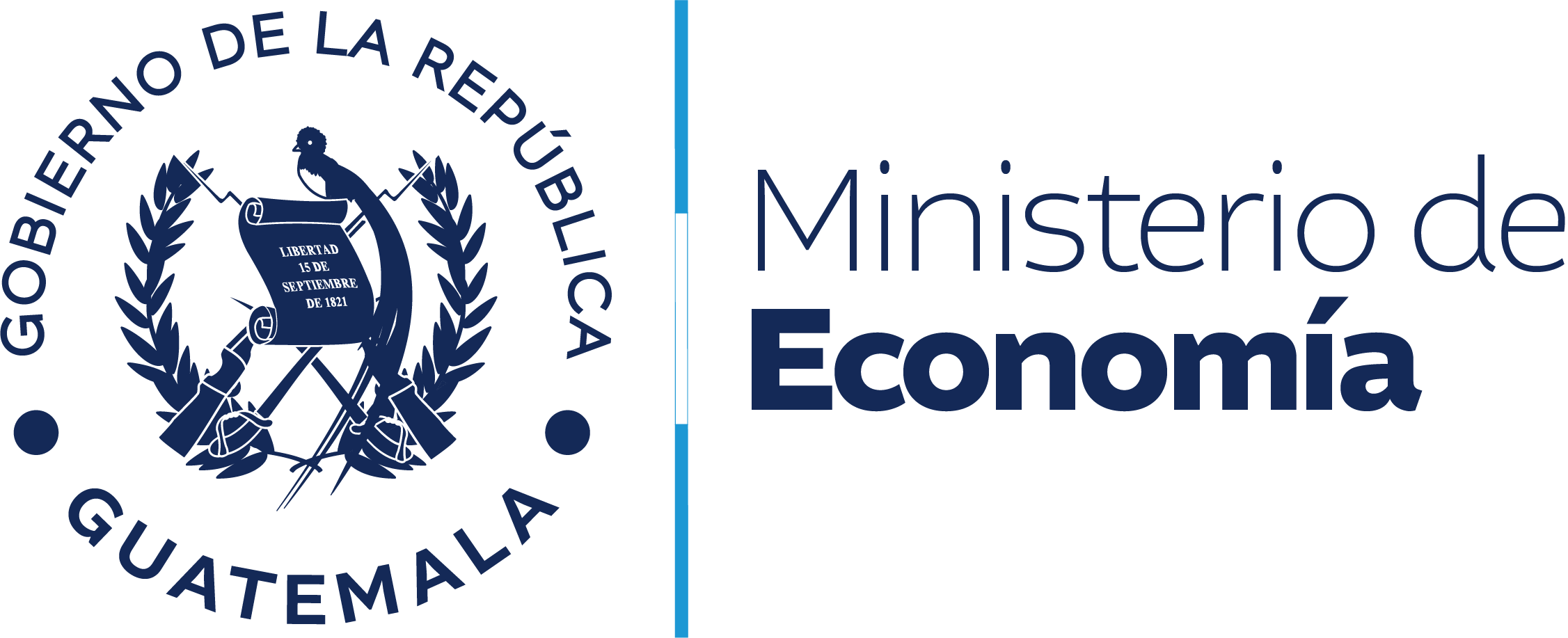 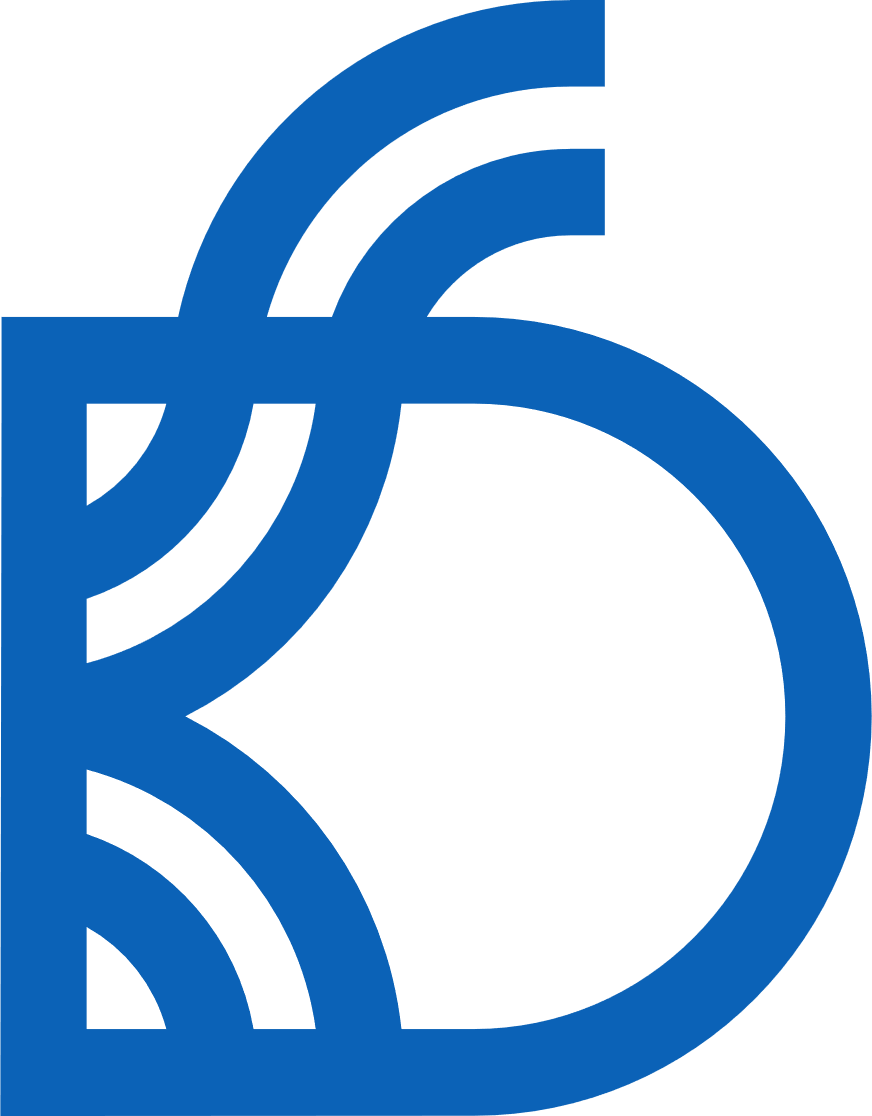 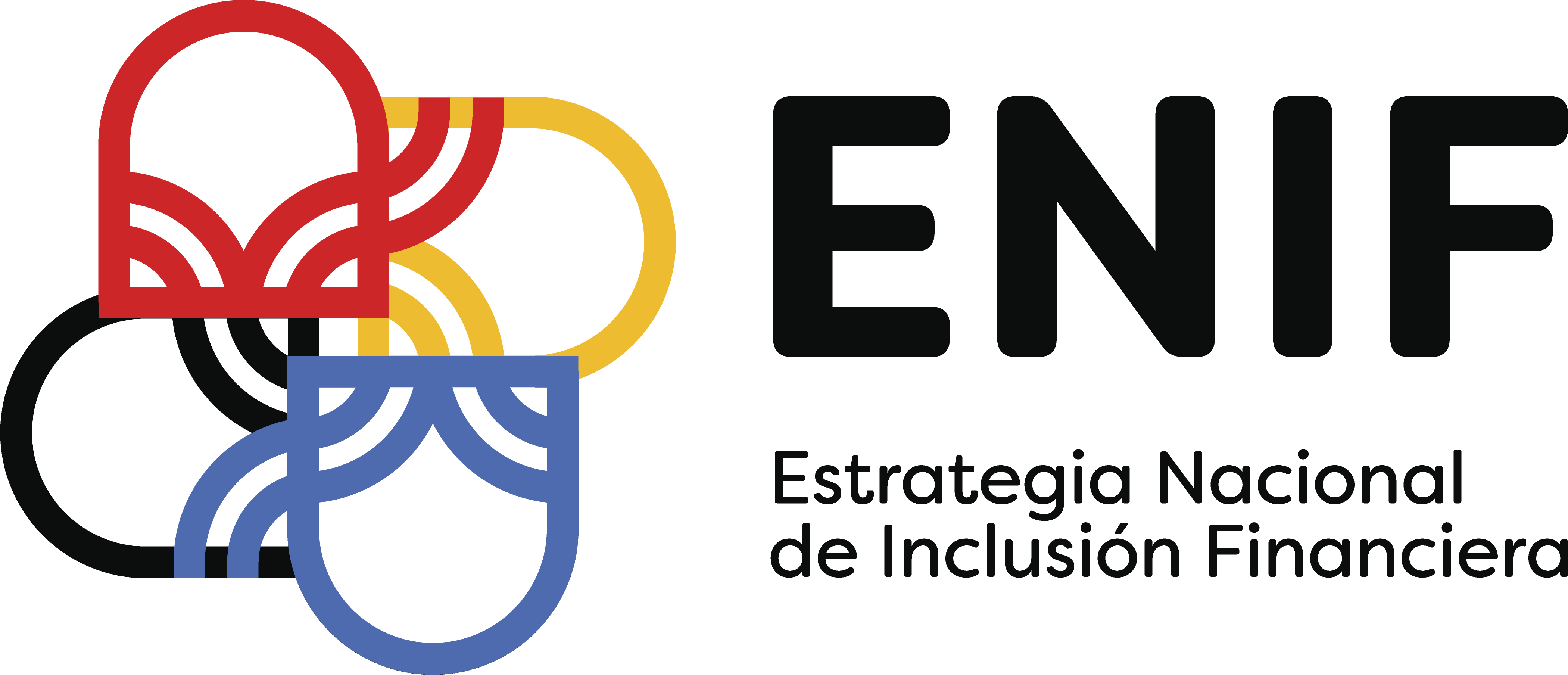